Информация о ходе исполнения бюджета Ханкайского муниципального округа за 1 полугодие 2023 года
Контрольно-счетная палата Ханкайского муниципального округа
Исполнение доходов за 1 полугодие 2023
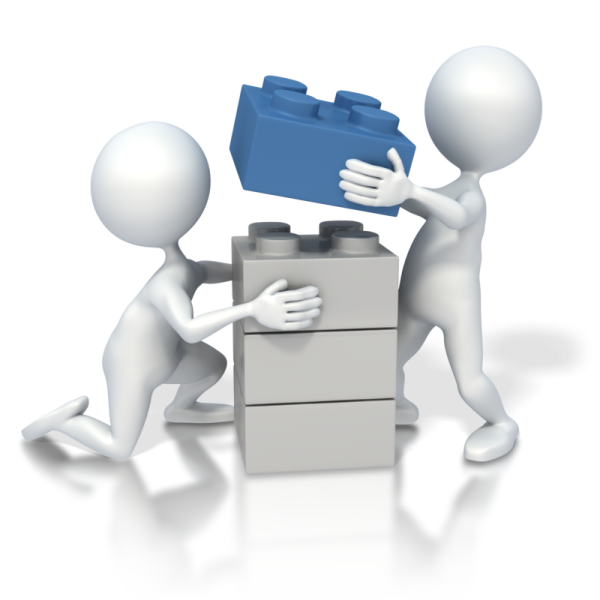 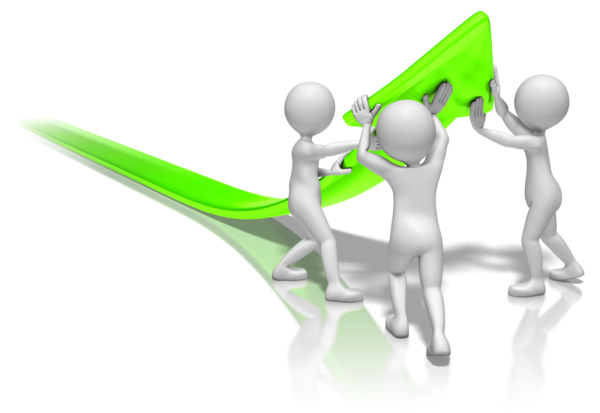 Расходы бюджета за 1 полугодие 2023 года
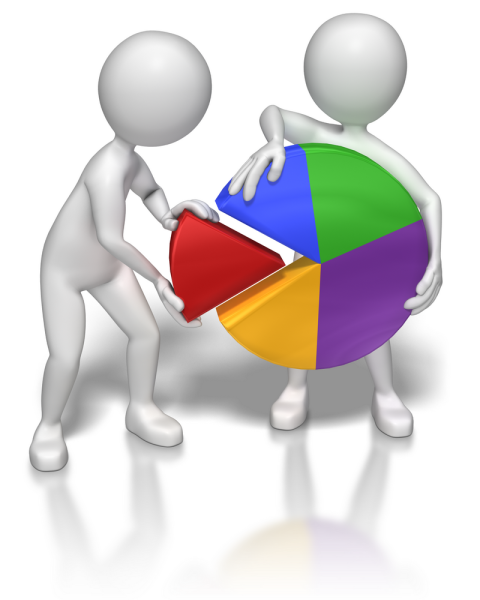 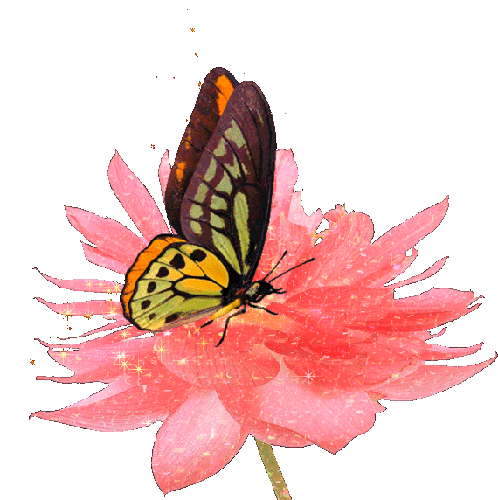 Непрограммная часть бюджета исполнена на 42% годовых бюджетных назначений. В структуре расходов непрограммная часть составляет 14,68% произведенных расходов.
14,7%
85,3%
67 856 689,73
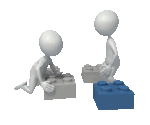 482 973 131,43
Непрограммные расходы
Программные расходы
Исполнение бюджета на 01.07.2023 года
Спасибо за внимание!